ИМИДЖ ПЕДАГОГА
Ананьева Оксана Александровна
Аспирант кафедры психологии развития и образования РГПУ им. А.И. Герцена.
Стилист-имиджмейкер
Преподаватель психологии делового общения
Что такое имидж?
( с англ. Image – образ, изображение) – целенаправленно формируемый образ какого-либо лица, явления, предмета, призванный оказать эмоционально-психологическое  воздействие на какого-либо, с целью популяризации, рекламы, обретения устойчивого признания, авторитета.
- это искусственно созданный образ в расчете на конкретную группу людей или умение управлять впечатлениями  (В. М. Шепель)
Алгоритм формирования персонального имиджа
Структура имиджа  человека Е.Н.Русская

визуальный образ (костюм, прическа, пластика, мимика, голос).
внутренний образ (темперамент, настроение, личностные качества).
Менталитет (духовная практика, интеллект)
Д. Майерс «Имиджевые эффекты относительно поставленной цели»
Упражнение «Мое Самовосприятие»Р. БЕРНС
Цель упражнения: проанализировать свой психологический портрет, определить, что вы о себе знаете и как к себе относитесь.

В таблице приведены характеристики. Какие из них вы можете отнести к себе? Отметьте, какие из них, на ваш взгляд, наиболее устойчивы для вас?

Распределите выделенные характеристики по трем столбцам, выражающим ваше отношение к собственным качествам.
Специфика формирования эффективного имиджа в профессиональной среде
влияние цвета в одежде на человека
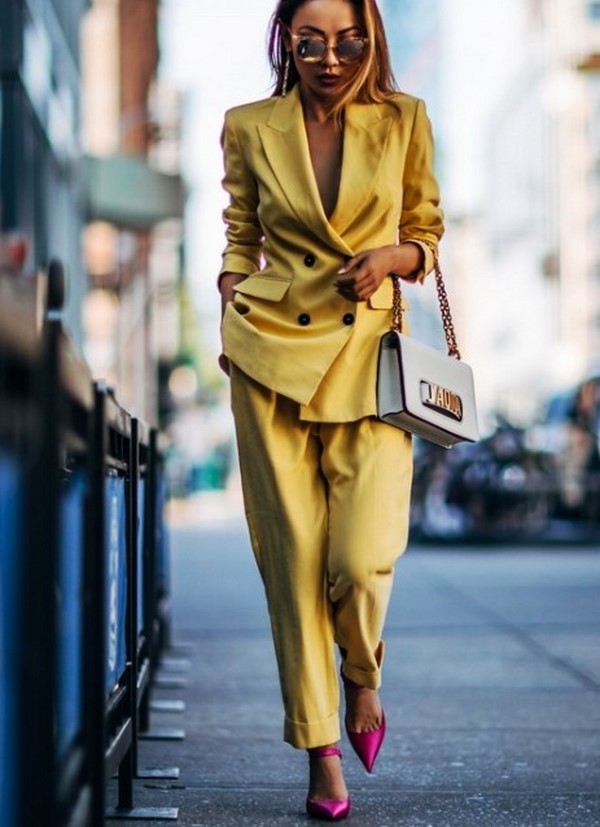 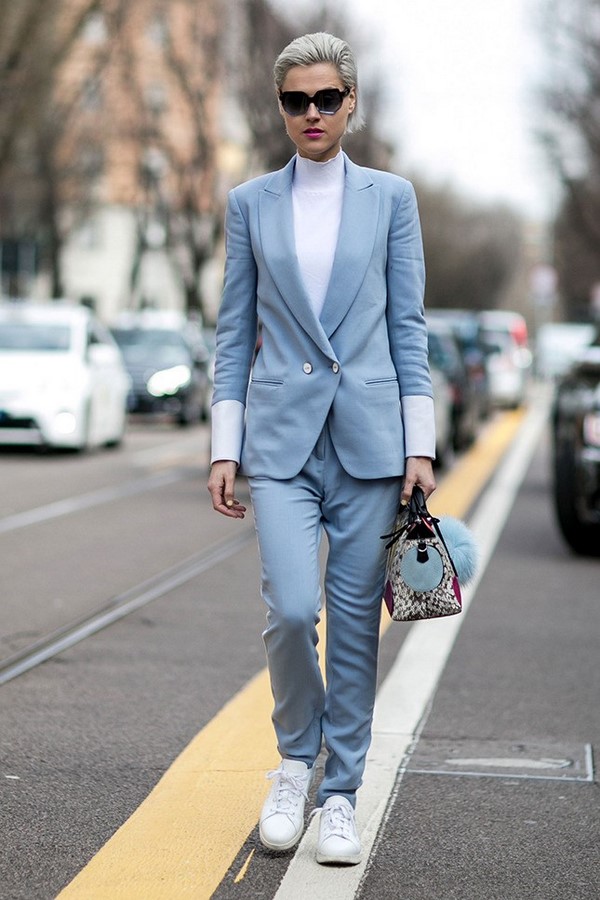 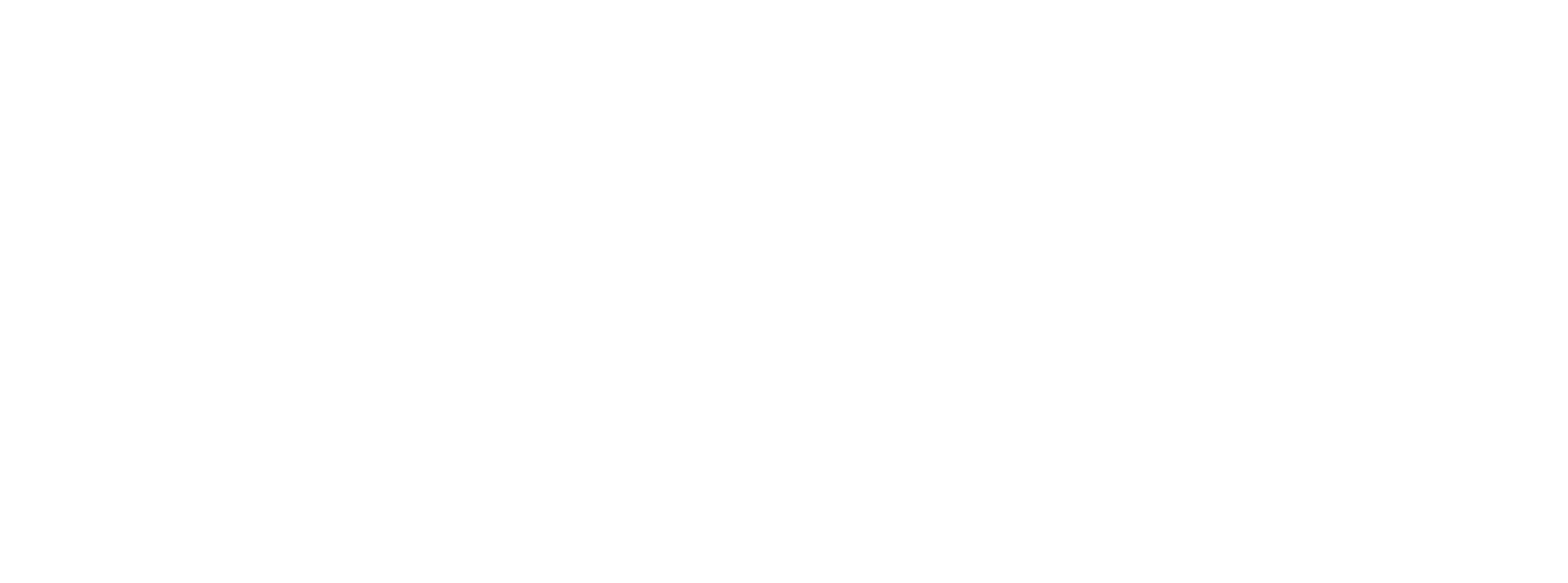 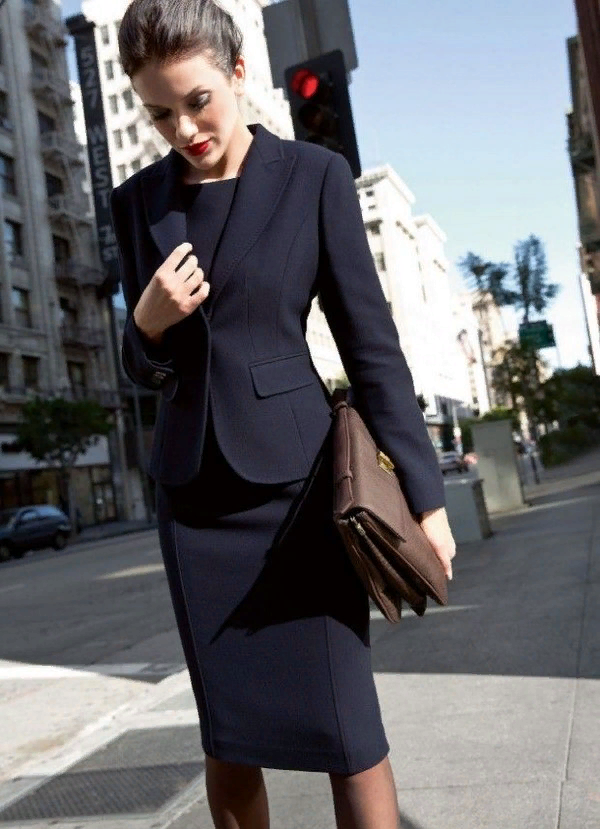 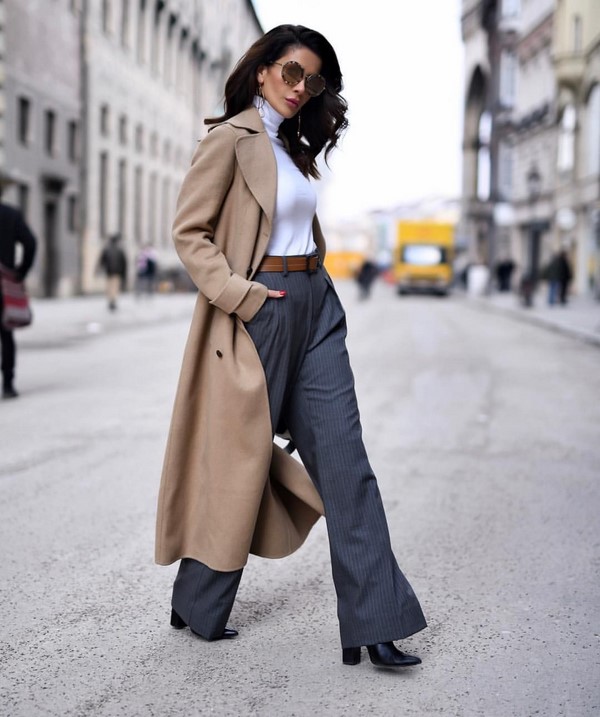 Создай свой деловой стиль
https://www.farfetch.com/ru